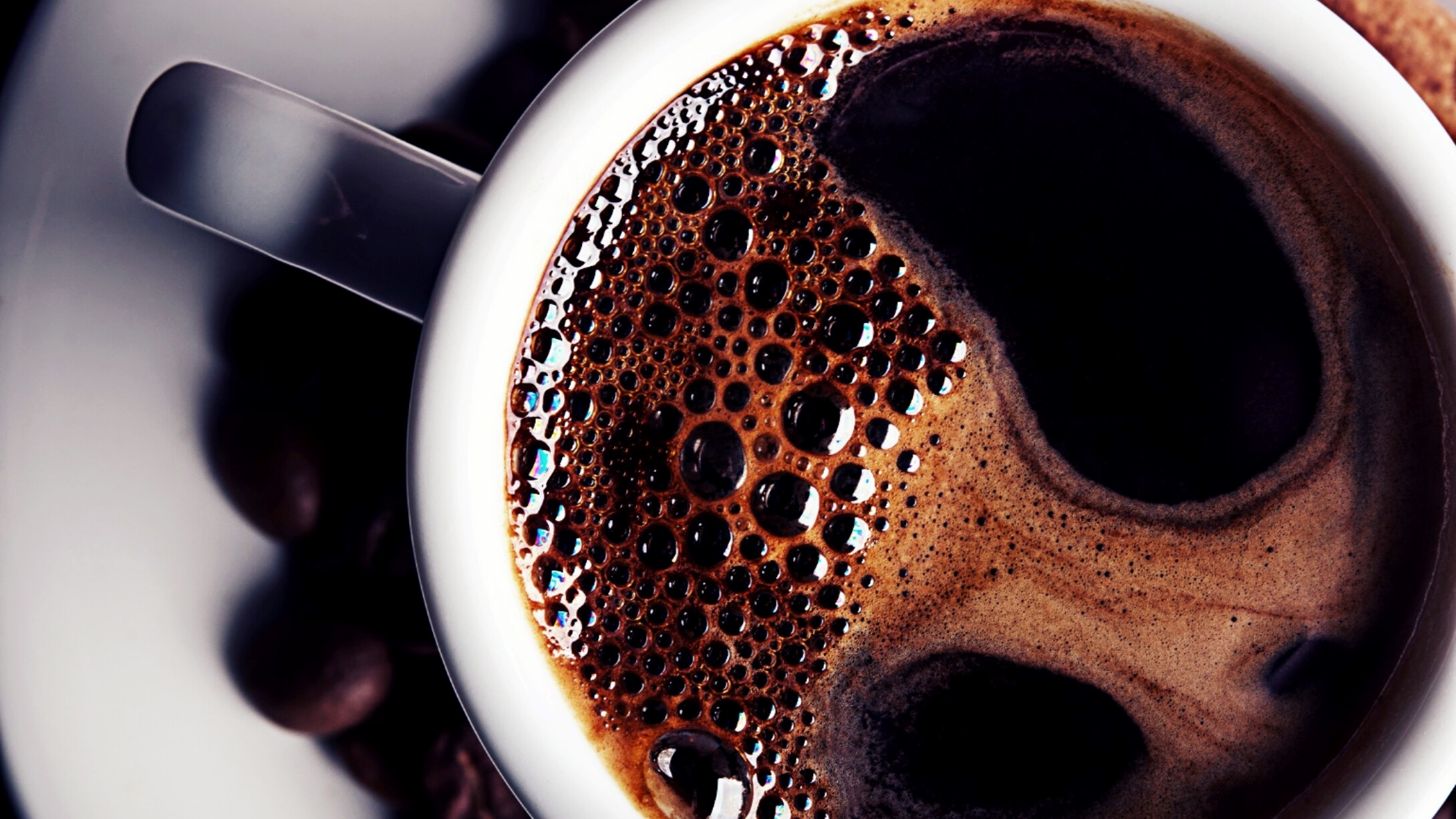 Church History Q & A
By David L. Burris
QUESTIONS
EARLY CHURCH PRE-TEST Q-1
Which Of These Was The Earliest Term Used To Describe The 1st Century Church?

 Christians
 Followers Of The Way
 Catholics
 Nazarenes
 All Of The Above
X
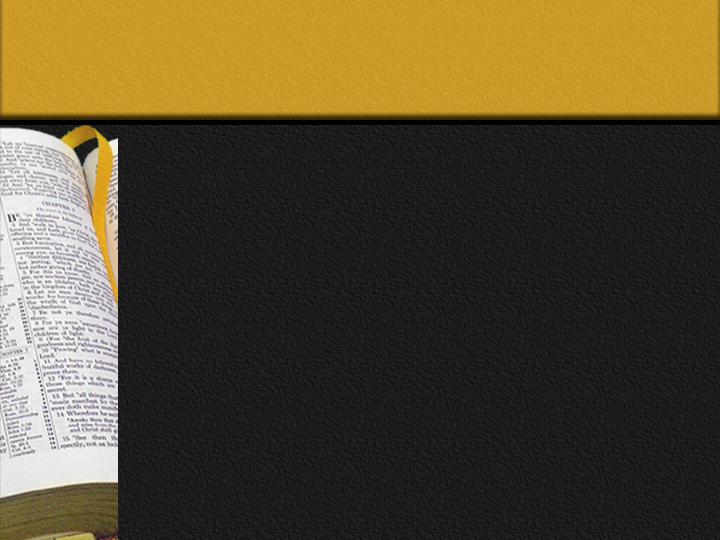 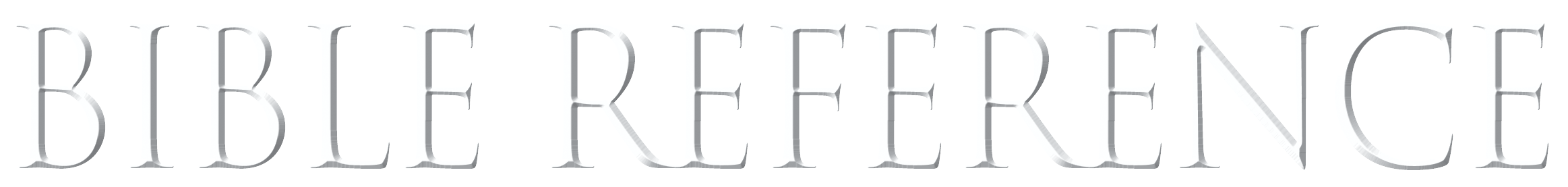 Jesus answered, “I am the way and the truth and the life. No one comes to the Father except through me.”						—John 14:6
BACK
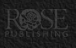 EARLY CHURCH PRE-TEST Q-2
In many ways, the first century was an ideal time in which to spread the Gospel.   What made it so?


 33’ Wide Roads Built By The Roman Army
 A Common Language,  Called Koine Greek 
 The Translation Of The Old Testament Into Greek
 The Roman Control Of Mediterranean Sea Travel
 Jewish Settlements In Most Of The Major Imperial Cities 
 Increasing Religious Curiosity In Rome & Its Empire
 The New Miracle Sandal Made Walking A Breeze
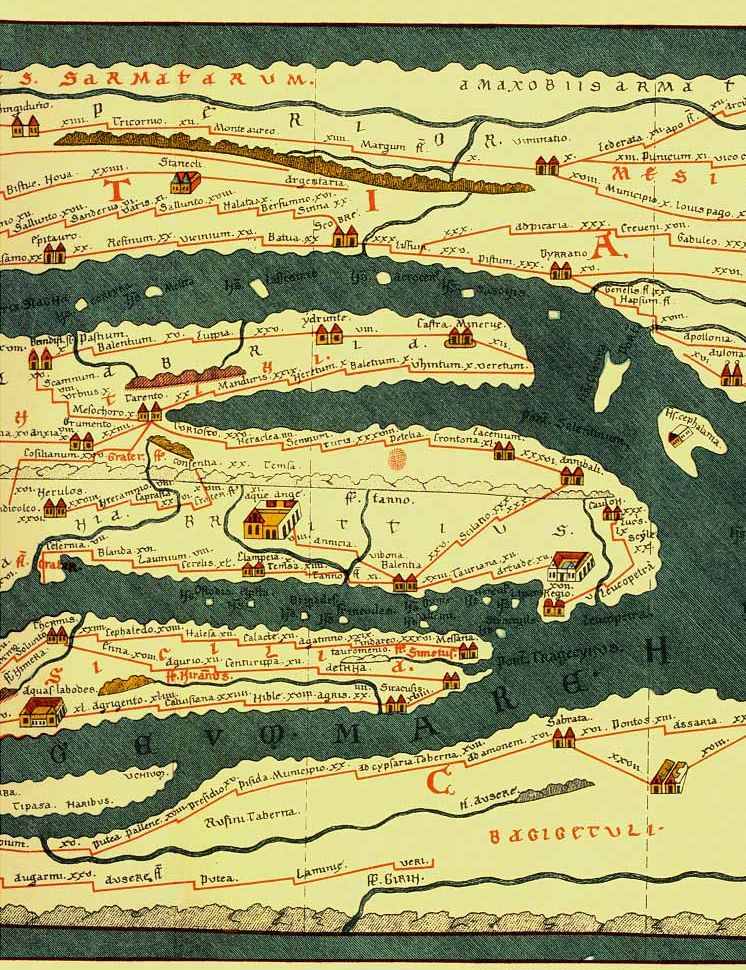 EARLY CHURCH PRE-TEST Q-2
In many ways, the first century was an ideal time in which to spread the Gospel.   What made it so?


 33’ Wide Roads Built By The Roman Army
 A Common Language,  Called Koine Greek 
 The Translation Of The Old Testament Into Greek
 The Roman Control Of Mediterranean Sea Travel
 Jewish Settlements In Most Of The Major Imperial Cities 
 Increasing Religious Curiosity In Rome & Its Empire
 The New Miracle Sandal Made Walking A Breeze
EARLY CHURCH PRE-TEST Q-3
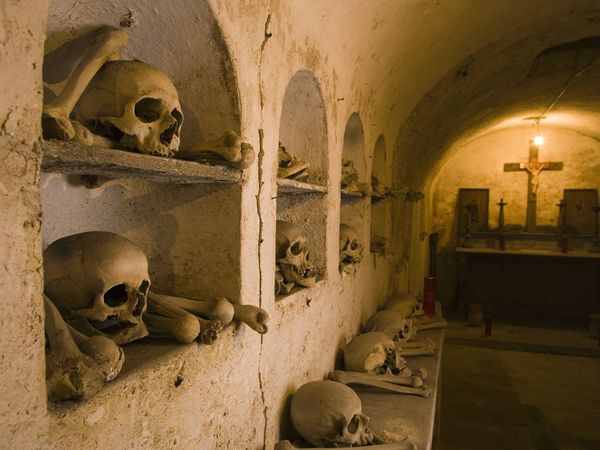 THE CATACOMBS WERE:


 Where the early Christians lived.
 Where the early Christians held their regular worships services.
 Where the early church held weddings.
 Where the early church held funeral services.
 Where the early church held seeker services.
X
EARLY CHURCH PRE-TEST Q-4
Scholars have long been interested in the way Christianity spread all thru the Roman Empire, despite persecution.  How do they explain it?


 The Christians’ proclamation of the one God in a polytheistic society.
 The Christians’ exemplary moral lifestyle.
 The Christians’ demonstration of love for each other.
 The Christians’ willingness to be martyred for their faith.
 The Christians’ willingness to give as they prospered.
EARLY CHURCH PRE-TEST Q-4
Scholars have long been interested in the way Christianity spread all thru the Roman Empire, despite persecution.  How do they explain it?


 The Christians’ proclamation of the one God in a polytheistic society.
 The Christians’ exemplary moral lifestyle.
 The Christians’ demonstration of love for each other.
 The Christians’ willingness to be martyred for their faith.
 The Christians’ willingness to give as they prospered.
David Lee Burris:
Christians Were Very Anti-Abortion Which Was A Common Practice.  The Romans Would Also Abandon Their Young & Christian Rescue Of The Abandoned Was Misinterpreted.  Pagan Rescue Of Another’s Abandoned Was For Immoral Purposes.   Source:  Justin Martyr
EARLY CHURCH PRE-TEST Q-5
Which Of The Following Did Romans Accuse Their Christian Neighbors Of? 

 ATHEISM
 INCEST
 TREASON
 HURT FAMILY 
 CANNIBALISM
EARLY CHURCH PRE-TEST Q-5
Which Of The Following Did Romans Accuse Their Christian Neighbors Of? 

 ATHEISM
 INCEST
 TREASON
 HURT FAMILY 
 CANNIBALISM
Claimed by Cornelius Fronto _ a Second Century Court Tutor
EARLY CHURCH PRE-TEST Q-6
There were several relatively good emperors who nevertheless persecuted Christians.  What were their reasons? 

 Unite The Empire Under Pagan Religion
 The Christians Were Considered Disloyal, Not Serving In The Army
 To Demand Full,  Worshipful Allegiance To The Emperor
 The Christians Were Secretly Plotting To Assassinate The Emperor
EARLY CHURCH PRE-TEST Q-6
There were several relatively good emperors who nevertheless persecuted Christians.  What were their reasons? 

 Unite The Empire Under Pagan Religion
 The Christians Were Considered Disloyal, Not Serving In The Army
 To Demand Full,  Worshipful Allegiance To The Emperor
 The Christians Were Secretly Plotting To Assassinate The Emperor
EARLY CHURCH PRE-TEST Q-7
Which of the following best describes the early progress of Christianity in the Roman Class City?



 Started In Synagogues & Spread Out To Gentiles

 Started In Gentile Markets & Ended In Synagogues 

 Started In Forums – Amphitheater – Then Homes 

 Started In Catacomb & Cavern & Continued To Villa 

 Started At Chariot Race & Finished At The Domicile
X
EARLY CHURCH PRE-TEST Q-8
Polycarp was… ?

 A Roman emperor who ordered persecution of Christians
 A Christian bishop burned at the stake for his faith
 A region of North Africa known for its fierce persecution of Christians
 Parrot food made from fish
x
EARLY CHURCH PRE-TEST Q-9
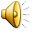 This 4th Century bishop in Milan reintroduced congregational singing?

  TIMOTHY 
  AMBROSE
  BERNARD OF CLAIRVAUX
  BILL GAITHER
x
EARLY CHURCH PRE-TEST Q-10
How many churches are we aware of that were recorded from both Bible & early church history by the year 100?

  12
  42
  112
  242
x
EARLY CHURCH PRE-TEST Q-11
After Constantine became a Christian supporter, what did he have done to his wife and son?  
  He Had Them Murdered 
  He Had Them Baptized
  He Divorced Wife & Disinherited Son Because They Wouldn’t Convert
  He Made Son Bishop & Wife Deaconess
x
EARLY CHURCH PRE-TEST Q-12
The church at Rome in the fifth century divided its income four ways,  with one-fourth going to the bishop.  Which of the following did not receive a one-fourth share?
   
  Other Clergymen 
  Building Maintenance
  Missions & Evangelism
  The Sick & Poor
x
EARLY CHURCH PRE-TEST Q-13
In western Europe in the late 4th century, what portion of one’s inheritance was traditionally left to the church at death?
   
  One-tenth 
  One-fifth
  Everything {If Children 21} 
  Amount Left To Another Child If They Had Had Another Birth
x
David Lee Burris:
Issue 37 - Christian History Magazine – Page 3:  “When worship ended,  Christians took home the consecrated bread so that those who couldn’t attend worship could partake of the Lord’s Supper.”
EARLY CHURCH PRE-TEST Q-14
According to Justin Martyr,  in A.D. 150,  was Communion taken to people who could not attend church?

  No,  That Wasn’t Necessary
  Only If No Blood Relations Taken
  Yes,  If Sick Or In Prison
  Yes,  But Only After 28 Days
x
EARLY CHURCH PRE-TEST Q-15
According to the Didache,  how often were early Christians asked to fast?

  Every Saturday
  Every Wednesday & Friday     
  Sunup To Sundown If Serious Sin
  Not So Often – It Was Being Abused As Confession Substitution
x
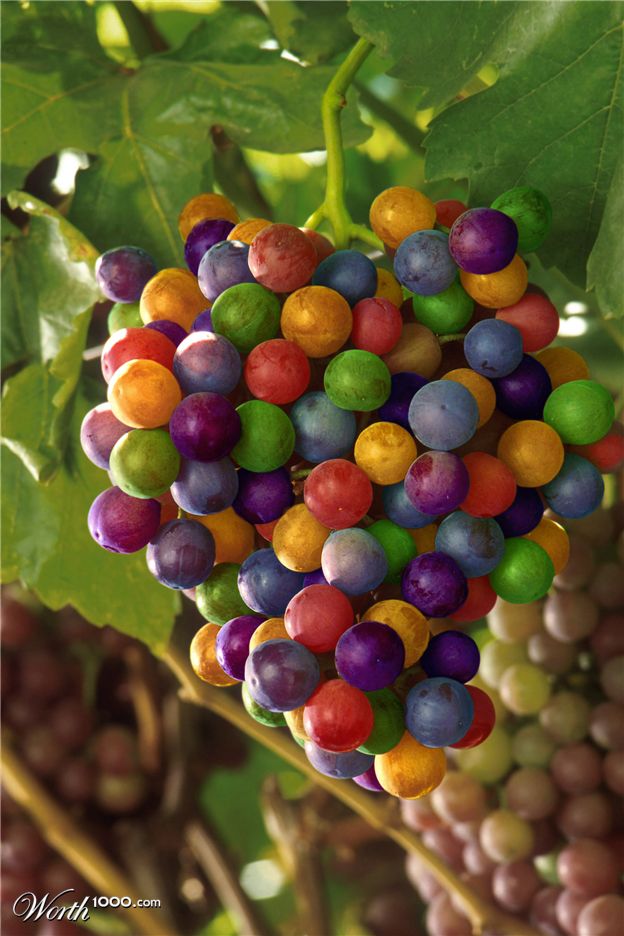 EARLY CHURCH PRE-TEST Q-16
Which of the following has not been a Communion issue over which Christians have killed one another?
  Should people get both bread and cup or just the cup?
  Should bread or a cracker be used?
  Does the bread contain Christ’s body or merely represent Christ’s body?
  May white grapes be used,  or must they be purple grapes as in Palestine?
x
EARLY CHURCH PRE-TEST Q-17
1st Clement, written ~ A.D. 90,  contains several items of interest,  including all of the following except which?
  An observation that the local church had more than one bishop
  Earliest note of Apostle’s martyrdom
  The statement that the Lord’s Supper should be served only by elders
  An admonishment against women used in public instruction at the marketplace.
x
EARLY CHURCH PRE-TEST Q-18
One of the earliest writers to try to explain Christ’s relationship to God the Father was Tertullian.  How did he do it?  

  Christ Is To God As A Ray Is To The Sun 
  Christ Is To God As A Drop Of Water Is To The Ocean
  Christ Is To God As A Kernel Of Corn Is To The Stalk
  Christ Is To God As Spring Is To Winter
x
EARLY CHURCH PRE-TEST Q-19
What is the“Johannine comma”?

  Koine Greek had no comma until grammatically in John’s Gospel 
  John was the first to use commas  to mark off verse divisions
  In 1st John 5: 7 words were added to manuscripts,  and are still in the King James Version,  to “prove” the Trinity 
  Calvin was grammatically obsessive
x
EARLY CHURCH PRE-TEST Q-20
Why were early Christian martyrs sometimes wrapped in animal skins?

  So dogs would attack them
  Because they “ate flesh & drank blood”
  To show they were  “like the Lamb”
  To show they were no better than beasts
x
EARLY CHURCH PRE-TEST Q-21
What early church father thought the church should kill heretics?

  Justin Martyr
  Tertullian
  Athanasius
  Augustine
x
EARLY CHURCH PRE-TEST Q-22
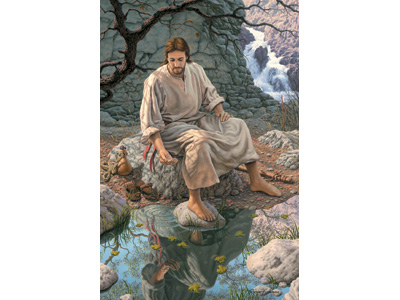 Early Christians preferred to baptize in “living water” What did they mean by that?

   Running Water (such as a stream)
  Water Blessed By A Bishop
  Hot Or Cold Water Rather Warm
  Immersion Rather Than Pouring
x
EARLY CHURCH PRE-TEST Q-23
What was the standard church practice in 400 A.D. regarding ordination of slaves?
  It Was Forbidden!
  Theoretically,  it was permissible;  practically, slaves weren’t expedient   
  If an owner didn’t want his slave ordained,  the church ordained him anyway and provided compensation
  The Owner Could Prevent!
x
EARLY CHURCH PRE-TEST Q-24
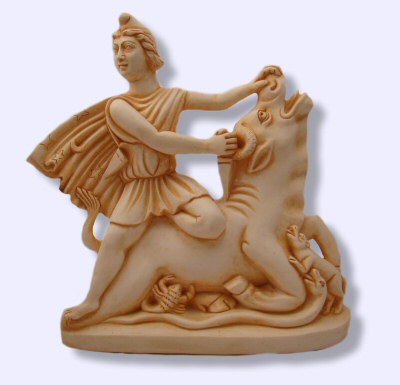 What early religion competed with Christianity for supremacy and,  remarkably,  centered around an incarnation, resurrection, baptism,  communion,  and final judgment?
  Mithraism
  Zoroastrism
  Platoism
  Stoicism
x
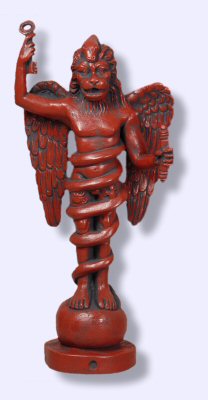 As the Jews were conditioned for Christianity through purification rites,
 the initiation rites of the Mystery Cults prepared Gentiles.
Mithraism – Major Roman Religion – Female Gender Exclusive
EARLY CHURCH PRE-TEST Q-25
After Constantine officially  became a Christian, whose faces did he put on coinage?   

  Apostles Peter & Paul
  Roman gods Mars & Jupiter
  He & His Family Members
  Bishops Athanasius & Malodorous
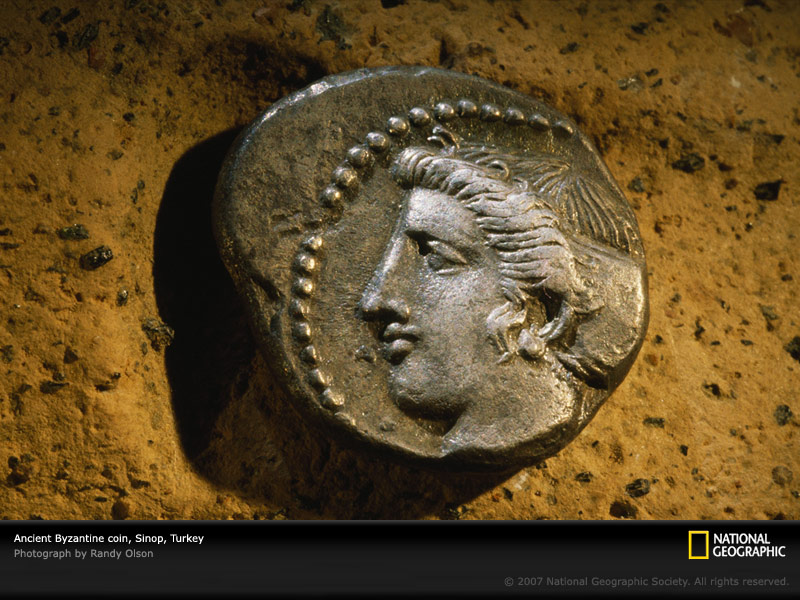 x
David Lee Burris:
Public Sin Or Penitent Status Did Disqualify
EARLY CHURCH PRE-TEST Q-26
There were three prerequisites for receiving Communion around A.D. 150, according to Justin.  Which of the following were not one of them?   

  BELIEF
  BAPTISM
  MORAL PURITY
  CORRECT THEOLOGY
x
EARLY CHURCH PRE-TEST Q-27
According to the Didache,  what did the early Christians wear when being baptized?

  Usual Clothes
  White Loincloth
  A Red Veil
  Nothing At All!
x
EARLY CHURCH PRE-TEST Q-28
In A.D. 250 the church in Rome had one bishop.  How many elders & deacons did it have?

  One Elder & Sixty-six Deacons 
  Forty-six Elders & Seven Deacons 
  Seven Elders & Forty-six Deacons 
  One Hundred Twenty Deacons – The Office Of Elder Was Eliminated
x
EARLY CHURCH PRE-TEST Q-29
What repeated punishment did Athanasius get   of his church because he believed in the Trinity? 

  He was stoned three times
  He was whipped five times
  He was exiled seven times
  He was shaved nine times
x
EARLY CHURCH PRE-TEST Q-30
Clovis,  king of the Franks,  became a Christian about 500.  A typical conversion of royalty in that period,  it involved all the following except which? 

  Clovis said he’d become a Christian if God would help him win an important battle
  He forced 3,000 of his soldiers to be baptized right away
  He continued to engage regularly in treachery and murder
  He took over all church lands and buildings within his territory
x
EARLY CHURCH PRE-TEST Q-31
Approximately how much time elapsed between the last major persecution of Christians by pagans and the first major persecution of pagans by Christians?

  10  YEARS
  80  YEARS
  240 YEARS
  550 YEARS
x
EARLY CHURCH PRE-TEST Q-32
What was the last book generally accepted as part       of the New Testament? 

  HEBREWS 
  JAMES
  2nd Peter
  3rd John
x
EARLY CHURCH PRE-TEST Q-33
According to Augustine, the world will end when the total number of people saved equals what amount? 

  The number killed by the Flood 
  The number of Adam’s sins 
  The number of fallen angels
  The number of Jews since the time of Christ who haven’t believed
x
EARLY CHURCH PRE-TEST Q-34
Why did Tertullian argue in A.D. 200 that teenagers should not be baptized? 

  They do not realize the depth of the commitment required
  Jesus was not baptized till He was thirty 
  Teenagers sin a lot.  Postponed baptism can forgive more sins
  According to legend,  the youngest of the twelve apostles (John) was twenty-one when he was called
x
EARLY CHURCH PRE-TEST Q-35
What was Ignatius’ comment about facing wild beasts in the coliseum where he would be martyred? 

  “Better animal beasts than soldier beasts”
  “If God wills,  the lions will lie before the Lamb”
  “I shall coax them to devour me promptly” 
   “I shall not be facing the wildest beasts.    They all sit in the coliseum bleachers”
x
EARLY CHURCH PRE-TEST Q-36
When forty Roman soldiers in fourth-century Asia Minor became Christians,  how were they martyred,  and with what temptation to give in?
 

  Drown or walk forward in 7 ft. of water
  Spears were thrown but shields on ground
  Starved to death but food beside door out
  Placed naked on frozen lake with shore fire
x
EARLY CHURCH PRE-TEST Q-37
The two up-and-coming religions in the Roman Empire were Christianity & Mithraism,  which both initiated converts by baptism.  What liquid was used for Mithraic baptisms?
 
  COLD GOAT MILK
  WARM CAMEL URINE
  LUKEWARM WINE
  HOT BULL BLOOD
x
EARLY CHURCH PRE-TEST Q-38
In what period was Codex Sinaiticus,  the oldest complete New Testament manuscript,  copied? 
 
  Around  100 - 150
  Around  200 - 250
  Around  300 - 350
  Around  400 - 450
x
EARLY CHURCH PRE-TEST Q-39
Approximately when does the first mention of infant sprinkling occur in the writings of the church fathers? 

 
  90
  190
  290
  390
x
EARLY CHURCH PRE-TEST Q-40
After the Bible was divided into chapters,  how many years passed before it was divided into verses? 

 
  None - Done Within Year 
  TEN
  100
  300
x
EARLY CHURCH PRE-TEST Q-41
In the fourth and fifth centuries,  when people asked for baptism,  how long were they generally required to wait?   

 
  Baptized that day  
  The following Sunday
  The next Easter 
  Three years later
x
EARLY CHURCH PRE-TEST Q-42
When Christianity became established as the Roman religion in the fourth century,  how long did a typical church service last?    

 
  3 hours  
  6 hours
  9 hours 
  1 hour (10 – 11am)
x
EARLY CHURCH PRE-TEST Q-43
What did Cardinal Hugo de Sancto Caro do to the Bible in  A.D. 1250?     
  Digested It Smaller  
  First Tribal Translation
  Banned From Papal State
  Divided It Into Chapters
x
David Lee Burris:
The reader has to go over his agonizing at having stolen pears as a youth from a neighbor’s tree!
EARLY CHURCH PRE-TEST Q-44
What type of literary work did Augustine produce that appears to     be the first of its kind in history?      
  Volume Bound Sermons   
  Petrarchan Sonnet Book
  Interior Autobiography 
  Completed Commentary
x
EARLY CHURCH PRE-TEST Q-45
The worship of Mary began to take shape in the third through fifth centuries.  All the following practices framed then except this?     
  Mary Never Died Or Doctrine Of  Heavenly Assumption    
  The Term “Mother Of God”
  The Belief Mary Was Sinless  
  The Belief Mary Never Sexual
x
EARLY CHURCH PRE-TEST Q-46
How far back does the oldest church building go?      
  A.D.  232     
  A.D.  332
  A.D.  432
  A.D.  532
x
EARLY CHURCH PRE-TEST Q-47
What aspect of  modern church seating would most likely astonish a fourth-century Christian?               
                                                                                                                                                                                                                   
  People sit during the sermon     
  The mixing of men & women 
  The mixing of child & adult 
  Remote Communion Table
x
EARLY CHURCH PRE-TEST Q-48
What is the earliest mention of a church choir?               
                                                                                                                                                                                                                   
  107     
  307 
  507 
  707
x
EARLY CHURCH PRE-TEST Q-49
What is the literal meaning of the Latin “a cappella”?               
                                                                                                                                                                                                                   
  Without A Cloak     
  Without A Building
  Without Instruments
  Without A Cap
x
EARLY CHURCH PRE-TEST Q-50
In A.D. 70 an event occurred that tended to loosen the church from its Jewish roots.  What was that event?      
  Rome then forbid Sabbath observance    
  Jewish nation began Christian persecution 
  The Temple was destroyed  
  New Testament Was Complete
x
QUESTIONS
LATER CHURCH PRE-TEST Q-1
For several years in the fourteenth and fifteenth centuries there were two popes.  When the Council of Pisa met in 1409 to resolve this situation,  what happened?

  They had one pope killed
  They let God decide & one died 
  Deposed both & Council ruled 40 yrs
  Selected Another – Then There Three
X
LATER CHURCH PRE-TEST Q-2
In what century was celibacy first enforced upon the clergy?

  THIRD
  SEVENTH
  ELEVENTH
  FIFTEENTH
X
LATER CHURCH PRE-TEST Q-3
An average of how many new churches were being built per decade in eleventh-century France?

  NONE
  Twelve
  Forty-five
  1 6 0
X
LATER CHURCH PRE-TEST Q-4
In England many priests took multiple churches (getting government pay for each) while only serving one.  At the worse of this abuse, what percentage of local churches had no clergy?

 
  THREE
  TEN
  THIRTY
  FIFTY-FIVE
X
LATER CHURCH PRE-TEST Q-5
What does the Latin word “haeresis,” from which we get heresy,  mean?

  EVIL
  CHOICE
  ORIGINAL
  INSANE
X
LATER CHURCH PRE-TEST Q-6
In medieval England,  what was a “neck verse”?

  If a person committed a crime he had to wear around his neck the Bible verse condemning
  It was a nickname for the stocks
  If a clergyman committed a hanging offense he was spared by reading an assigned verse
  Heretical Branding For Jews
X
LATER CHURCH PRE-TEST Q-7
What alleged relic,  kept at Canterbury,  England,  did the medieval church claim was the oldest relic in the world?
 
  The club with which Cain killed Abel
  The apple core from which Adam & Eve took bites
  Bone splinter of Adam’s rib
  The clay that God had left over from making Adam
X
READ: Peter Manseau, Rag & Bone , Chapter 3 – One, Two, Three Foreskin
LATER CHURCH PRE-TEST Q-8
In the 1660’s Britain tried to control unofficial religions by the Conventicle Act,  which forbade meetings of a certain size without authorization.  What size?
 

  MORE THAN SINGLE  PERSON
  MORE THAN FOUR PERSONS
  MORE THAN FIFTY PEOPLE
  ONLY CAPACITY OF 150
X
LATER CHURCH PRE-TEST Q-9
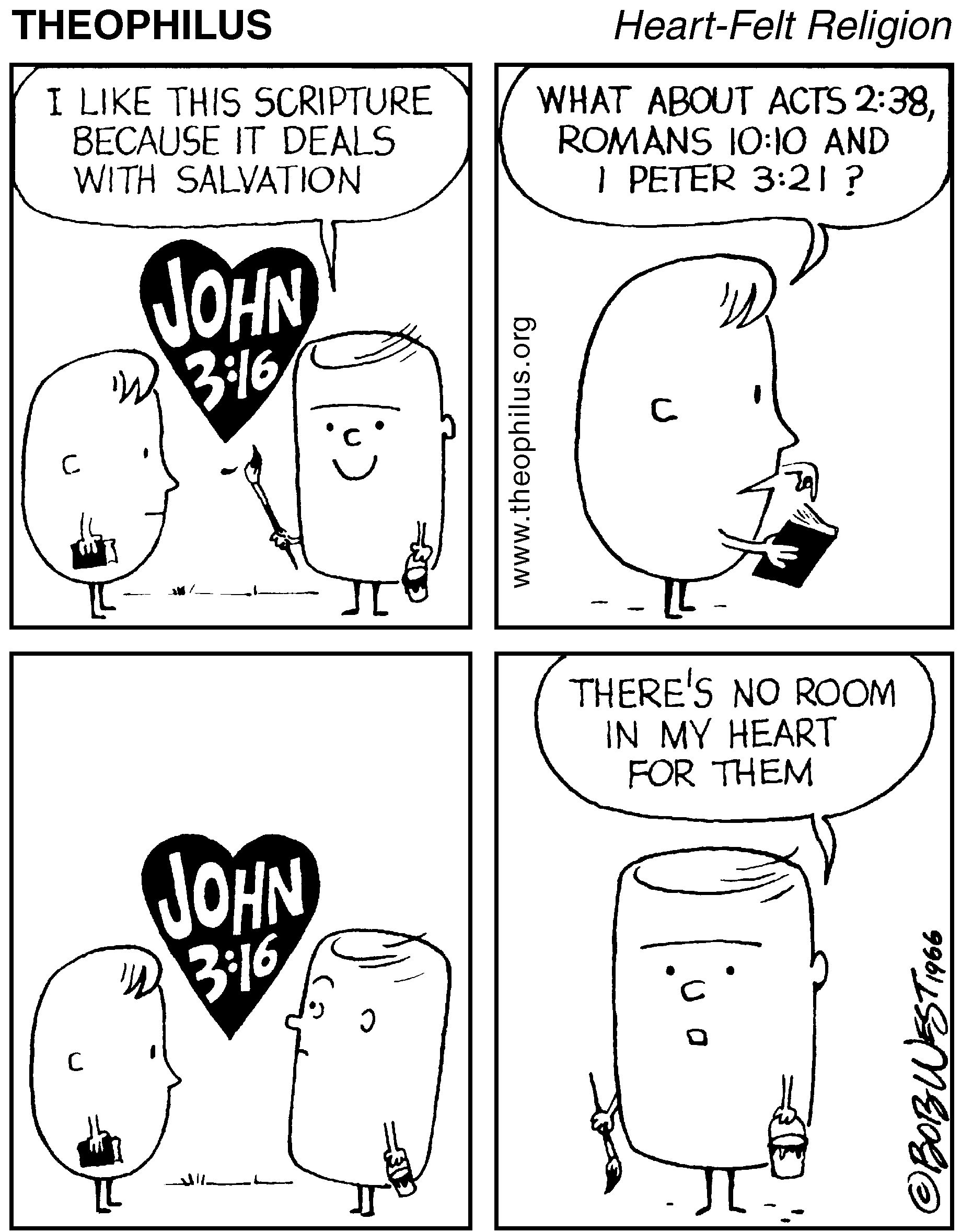 Early Calvinists naturally wanted to know if they were of “the elect.”   Calvin gave three ways to determine whether one was elect;  which of the following was not one?
 
  BEING BAPTIZED
  TAKING COMMUNION
  TELL BELIEF IN CHRIST
  LIVING RIGHTEOUSLY
X
LATER CHURCH PRE-TEST Q-10
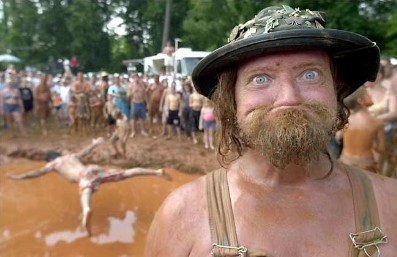 What was the Anabaptist analogy showing why they required a change of life before receiving baptism rather than after?

  You can’t tan a hide while it’s on the deer
  You can’t wash a cabbage while its down in the dirt
  You can’t roller skate in a buffalo herd
  You don’t give away your merchandise until you see the buyer’s money
X
LATER CHURCH PRE-TEST Q-11
Early medieval Bible study wasn’t very scholarly.  As an example,  who did the well-educated theologian Bonaventura  state wrote the Book of Psalms?

  ADAM
  NOAH
  JESUS
  MARY
X
LATER CHURCH PRE-TEST Q-12
Roger Bacon, the 13th century friar,      was probably the greatest scientist of his century.  What was his scientific goal?   
  To find evidence of the genesis creation account
  To determine the location of heaven & hell
  Muslim Doomsday Weapon
  Relic Authentication Device
X
LATER CHURCH PRE-TEST Q-13
In the Renaissance many people believed it to   be for the best that Adam & Eve sinned, because otherwise we’d never have known the extent of God’s mercy.  What is this concept called?   

  The Excellent Expulsion
  The Fortunate Fall
  The Purifying Punishment
  The Gateway Of Grace
X
LATER CHURCH PRE-TEST Q-14
When a playing-card maker in Geneva criticized John Calvin,       what did Calvin make him do?   

  Walk around town without pants
  Become a Catholic
  Eat an entire suit of cards
  Apologize, Confess & Beg For Calvin’s Prayers In His Behalf
X
LATER CHURCH PRE-TEST Q-15
What did Henry IV say when he switched from Protestant to Catholic to become king of France?

  “Easy come,  easy go”
  “Paris is well worth a mass”
  “I shall do so much for God that He will not care a franc”
  “Luther is dead;  the pope is alive.  Which do you think will come to my aid when necessary”?
X
LATER CHURCH PRE-TEST Q-16
In the early 1500’s,  Anabaptist leader Felix Manz practiced adult baptism. How did Reformation leader Ulrich Zwingli have him punished?

  A  FINE
  EXILE
  HANGING
  DROWNING
X
LATER CHURCH PRE-TEST Q-17
What is the unusual feature about the hymn “Faith of Our Fathers”?

  It was originally  “Faith of Our Mothers”
  It was written as an anti-Protestant hymn,  but has been sung more often by Protestants
  The fifth verse about teaching children is not popular & left out 
  The author,  Frederick Faber,  was a pencil manufacturer who wrote no other hymns
X
LATER CHURCH PRE-TEST Q-18
What recurrent physical problem did Martin Luther claim was caused by Satan during his period in the tower?

  Migraines
  Incontinence 
  Spinal Fusion 
  Constipation
X
LATER CHURCH PRE-TEST Q-19
What is the tonsure (monk’s haircut) intended to represent?

  Christ’s Crown of Thorns
  Halo of Canonization 
  Halo of Heaven 
  Bald Spot = Purity
X
LATER CHURCH PRE-TEST Q-20
In the early 1500’s,  the Bishop of Constance absolved Swiss priests of fornication if they did what? 

  Left priesthood & married
  Repeated ten “Hail Mary’s” 
  Paid a fine of four guilders
  Drew the line @ wives & nuns
X
NOTE: He Raised ~ 8,000G Annually
LATER CHURCH PRE-TEST Q-21
When Philip of Hesse wanted to end his marriage and marry another woman,  what was Martin Luther’s controversial advice?
  As head of the wife he could take her life in order to end the marriage 
  Philip could get divorce without Catholic Church or Pope’s consent 
  Send his present wife into exile
  Divorce wrong – commit bigamy!
X
LATER CHURCH PRE-TEST Q-22
What occurs during auto-da-fe ceremony?

  “Holy Water” Is Put On Autos 
  Feet Are Washed & Anointed  
  Funeral Rite For Unbelieving
  Heretics Are Burned!
X
LATER CHURCH PRE-TEST Q-23
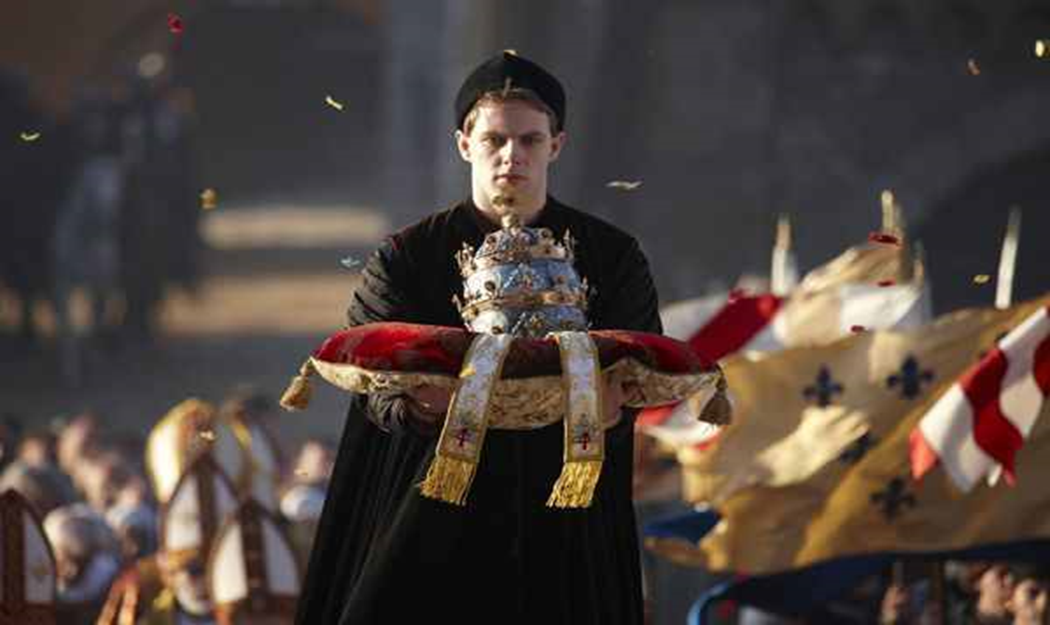 What religious item had forty-eight rubies,  seventy-two sapphires,  forty-five emeralds,  and sixty-six pearls?

  Crystal Cathedral Communion Set 
  Holy Roman Emperor’s Crown 
  Papal Crown of Pope Boniface VIII   
  Knights Templar Communion Set
X
LATER CHURCH PRE-TEST Q-24
John Wyclif was the first European to identify   the Catholic pope with what biblical character?

  PETER 
  GOD 
  CHRIST   
  ANTI-CHRIST
X
LATER CHURCH PRE-TEST Q-25
When the pope claimed the power to release people from purgatory,  what was Martin Luther’s comment?

  “Then why doesn’t he empty the place”? 
  “He’s putting me through purgatory every day;  why won’t he release me”?
  “His death will release more people from purgatory than anything else he can do” 
  “I have the same power;  Therefore,  I   declare purgatory nonexistent”
X
LATER CHURCH PRE-TEST Q-26
Why was an hourglass found on English pulpits during the reformation period?

  To keep sermons from lasting more than hour 
  To keep sermons from lasting less than hour 
  To symbolize the sands of life running out
  Cromwell government condemned clocks
X
LATER CHURCH PRE-TEST Q-27
When the pope (referring to the Vatican’s wealth)  said to Dominic, “The church can no longer say,‘Silver & Gold Have I Not’”  what was Dominic’s reply?  

  “Not to mention diamonds,  and onyx,  and rubies, and…” 
  “Neither can it now say,  ‘Rise Up & Walk’ ”
  “Peter gave us the keys to the treasury”
  “Would His Holiness be interested in making a small loan?”
X
LATER CHURCH PRE-TEST Q-28
Why was an armed guard placed around the deathbed of Francis of Assisi?

  To get more relics,  some churches had started cutting off body parts before the saints expired 
  There was a prophecy that at death his body would be possessed by the anti-Christ
  Toward the end,  the extremely meek & mild mannered Assisi had become violently insane
  To keep the wild animals he had domesticated away from his dying body
X
*  “Don’t be too quick to canonize me.  I am perfectly capable of fathering a child.”
LATER CHURCH PRE-TEST Q-29
To humble the argumentative King Henry IV of Germany,  Pope Gregory VII made Henry stand barefoot in the snow outside his (Pope’s) castle in the Alps.  How long? 

  ONE HOUR 
  SIX HOURS
  ALL DAY
  THREE DAYS
X
LATER CHURCH PRE-TEST Q-30
What was the only restriction that Henry VIII placed on oral Bible-reading in 1543? 

  It could only be done in church 
  It could only be done for the families of nobles
  It had to be from the King James 
  It could only be New Testament
X
LATER CHURCH PRE-TEST Q-31
In a typical English city centuries ago,  less than one percent of seats in Anglican churches were what?

  Used on Sunday
  Free
  Wooden 
  Hygienic
X
Origin of the Official Usher
LATER CHURCH PRE-TEST Q-32
Who did Luther angrily say “wishes to reverse the entire science of astronomy;   scripture tells us that Joshua commanded the sun to stand still,  not the earth”?

  GALILEO
  NEWTON
  COPERNICUS 
  ERASMUS
X
LATER CHURCH PRE-TEST Q-33
What English women were told to leave their homes under Henry VIII,  get married under Edward VI,  leave their husbands under Mary I, and return to their husbands under Elizabeth I?

  Members Of The Royal Court
  Quakers
  Female Preachers 
  Nuns
X
LATER CHURCH PRE-TEST Q-34
Where did Bernard say all “murderers,  rapists,  adulterers,  perjurers,  and all other criminals” should go?

  To Church
  To Hell
  To Monasteries  
  To the Crusades
X
LATER CHURCH PRE-TEST Q-35
Who,  during the German Peasants’ War,  encouraged rulers to “smite,  slay,  and stab” peasants like mad dogs?

  Menno Simons
  Philip Melancthon
  Desiderius Erasmus
  Martin Luther
X
LATER CHURCH PRE-TEST Q-36
Medieval wars were often interrupted by the “Truce of God.”  What was that?

  Christian countries were not allowed to fight on Sundays
  Camp revivals caused military leaders to negotiate grievances 
  Natural disasters interpreted as Divine disapproval
  Just War Doctrine Enforcing
X
LATER CHURCH PRE-TEST Q-37
In fourteenth-century England,  what was unusual about the way the  “kiss of peace”       was handled in churches? 
  For the first time, the kiss was replaced with the handshake
  Enemies specially selected to kiss or both excommunicated  
  Instead of kissing each other,  kissed a paddle & passed it on  
  Abandoned With The Plague
X
LATER CHURCH PRE-TEST Q-38
What is the difference between monks and friars?  
  Monks live in the rural areas, friars in the cities 
  Friars are required to perform manual labor,  but not monks 
  Monks withdraw from the world;  friars live in society    
  Friar is simply a higher rank
X
LATER CHURCH PRE-TEST Q-39
Approximately how many people went off on the First Crusade?

  5,000 
  50,000
  500,000    
  5,000,000
X
LATER CHURCH PRE-TEST Q-40
Which of these was an issue causing the Roman Catholic & Greek Orthodox churches to separate in 1054?

  Should a monk wear a hair shirt? 
  Should a friar wear shoes?
  Should a priest wear a beard?    
  Should a bishop wear head gear?
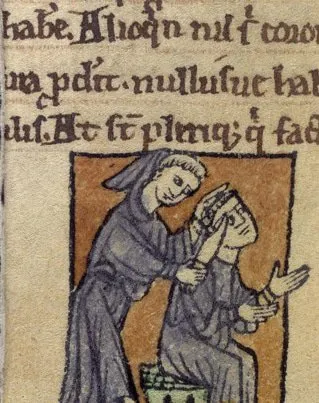 X
LATER CHURCH PRE-TEST Q-41
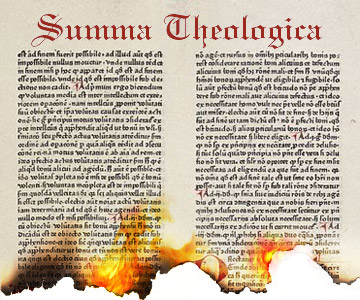 Which famous theologian turned away from theology toward the end of his life,  declaring,  “All my books are worthless”? 

  TERTULLIAN
  ORIGEN
  JEROME    
  THOMAS AQUINAS
X
LATER CHURCH PRE-TEST Q-42
When a young man in John Calvin’s Geneva struck his parents,  how did   the city fathers respond? 

  They asked him to apologize
  They required him to read the Old Testament books seven times
  They had him flogged!     
  They had him beheaded!
X
LATER CHURCH PRE-TEST Q-43
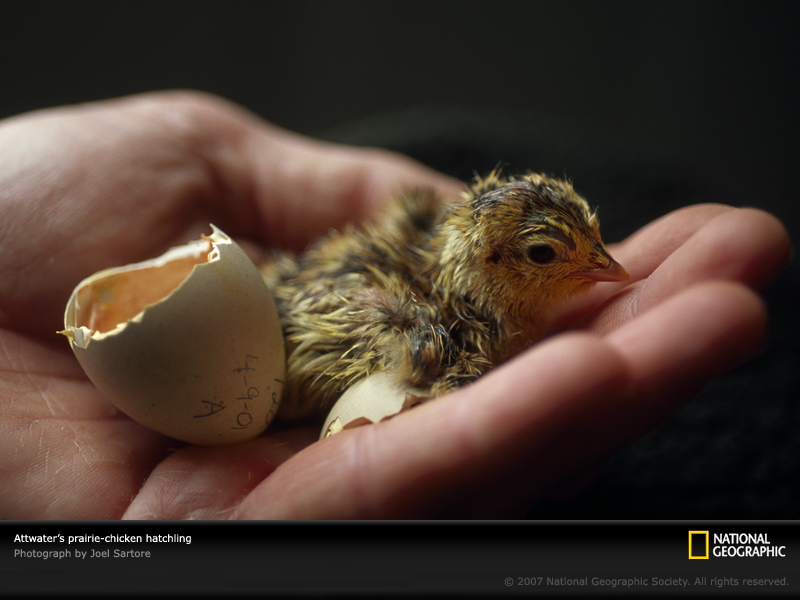 Many Catholics accused Erasmus of starting the Reformation because of his coming out with the New Testament in Greek.  How did Erasmus respond?
  “Paul & John produced Greek before I did;  blame them” 
  “I don’t understand this Reformation;  it’s Greek to me”  
  “I laid a hen egg,  but Luther hatched it into   a rooster”
  “I gave men a lamp for their feet;  Luther pushed it into their eyes so that they can’t see”
X
LATER CHURCH PRE-TEST Q-44
When the Greek Orthodox Church left the Roman Catholic Church,  what was Pope Leo IX’s reaction?

  “I hope they’ll be very happy” 
  “Let them be forever damned.  Amen.  amen.  & amen.”  
  “The Lord promises vengeance.  We shall be His instruments”
  “The body of our Lord remained whole on the cross.  Now,  a thousand years later,  it is torn”
X
LATER CHURCH PRE-TEST Q-45
The Council of 1512 ordered priests not to attend the weddings of whom? 

  People that were excommunicated
  Practicing Protestants
  Former priests
  Their known illegitimate children
X
LATER CHURCH PRE-TEST Q-46
According to Catholic doctrine,  the pope is infallible when speaking “ex-cathedra.”  What, originally, was a cathedra?  

  The chair a bishop sat in to decide church cases
  The scepter a bishop waved to call for silence
  The room the emperor sealed law 
  Church Council Spokesperson
X
LATER CHURCH PRE-TEST Q-47
Ignatius Loyola,  Jesuit founder,      set up a “five-finger plan”  for self-examination.  Steps One - Four are:       Give Thanks – Ask For Light – Look  At Yourself – Be Sorry.  What’s # 5?  

  Give thanks again
  Ask forgiveness
  Be Constructive 
  Do Not Remember Sins
X
LATER CHURCH PRE-TEST Q-48
According to Pope Innocent III,  what is the relationship of a king to the pope like? 


  A drop of water in the ocean 
  The moon to the sun
  A shadow to the sun
  Regular to Communion Wine
X
LATER CHURCH PRE-TEST Q-49
A person paying to view all the relics in Wittenberg would escape how many years in purgatory? 

  200 
  2,000
  200,000
  2,000,000
X
LATER CHURCH PRE-TEST Q-50
What in the 9th century was an iconoclast?

  One who says their prayers in reverse order
  What those persons who broke religious statues were called
  Layman who insists on taking of the communion wine 
  Name for pillar sitting hermits
X
David Lee Burris:
Tonsure: Origins In Persecuted Church; Roman Mockery To Shave Heads As Slave Property
CHURCH DEVELOPS BEYOND:
JEWISH ROOTS
 GREEK ETHOS
 ROMAN BASE